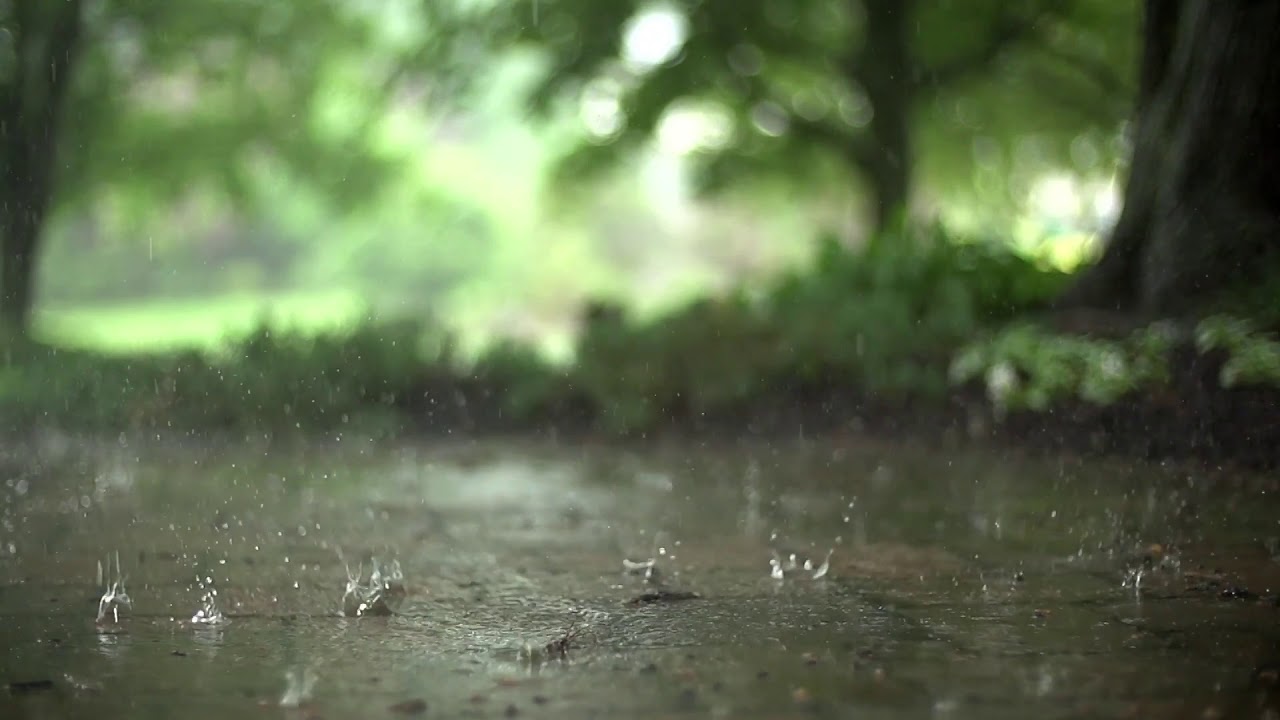 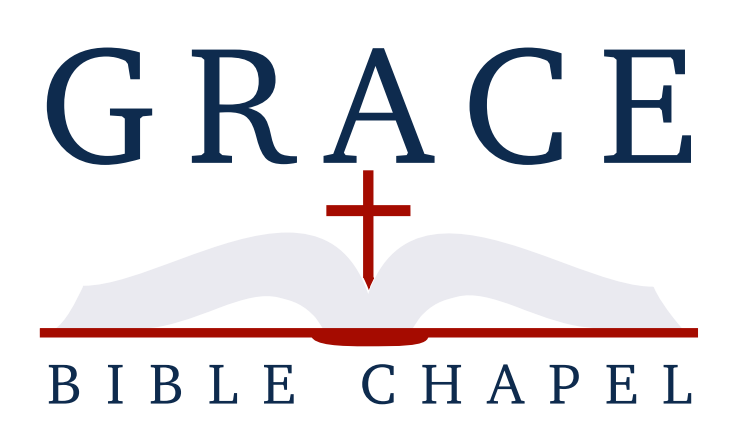 June 4th, 2023
Welcome to GBC
Psalm 147:8  He covers the heavens with clouds, prepares rain for the earth, makes grass to grow on the mountains.
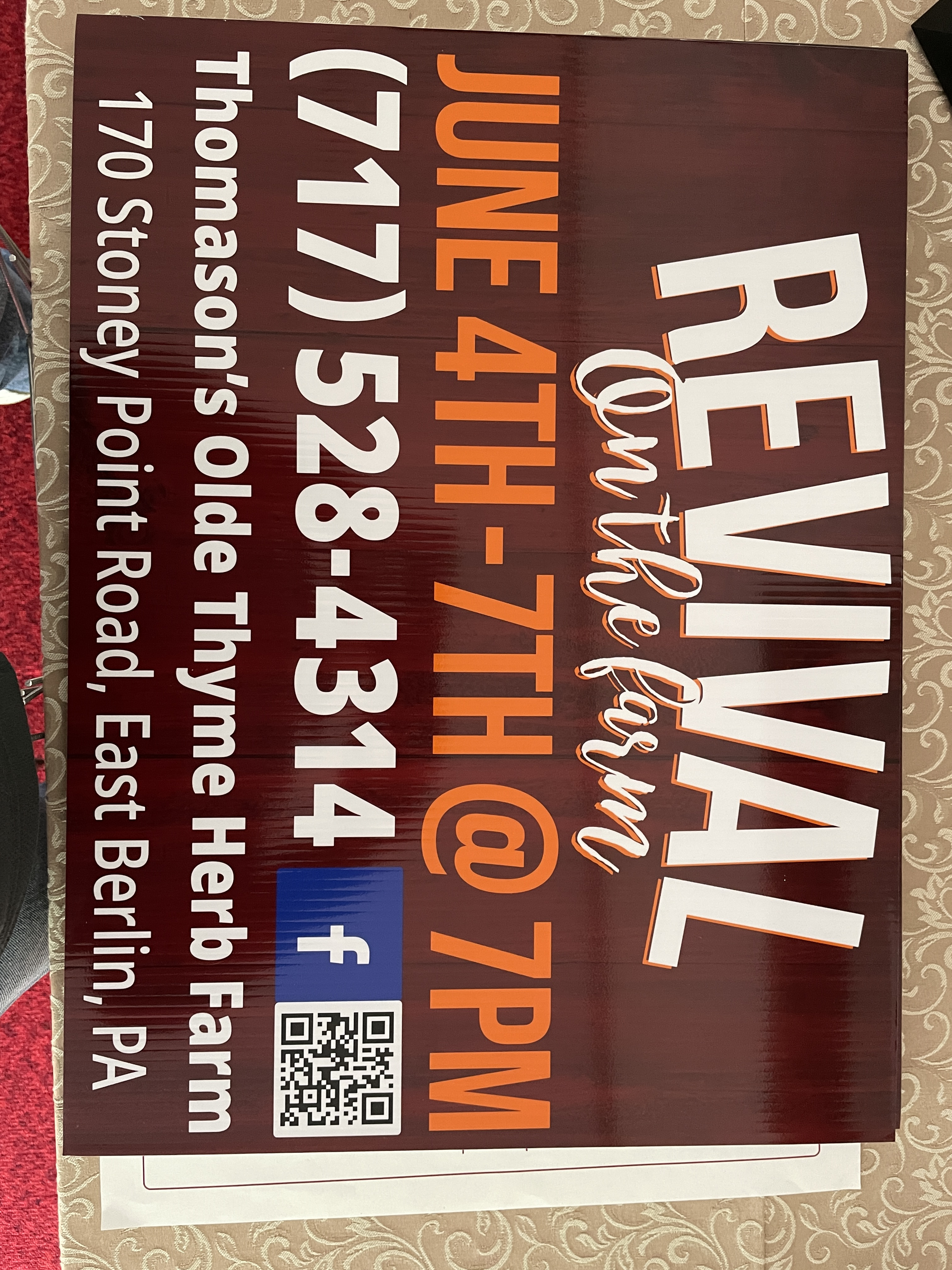 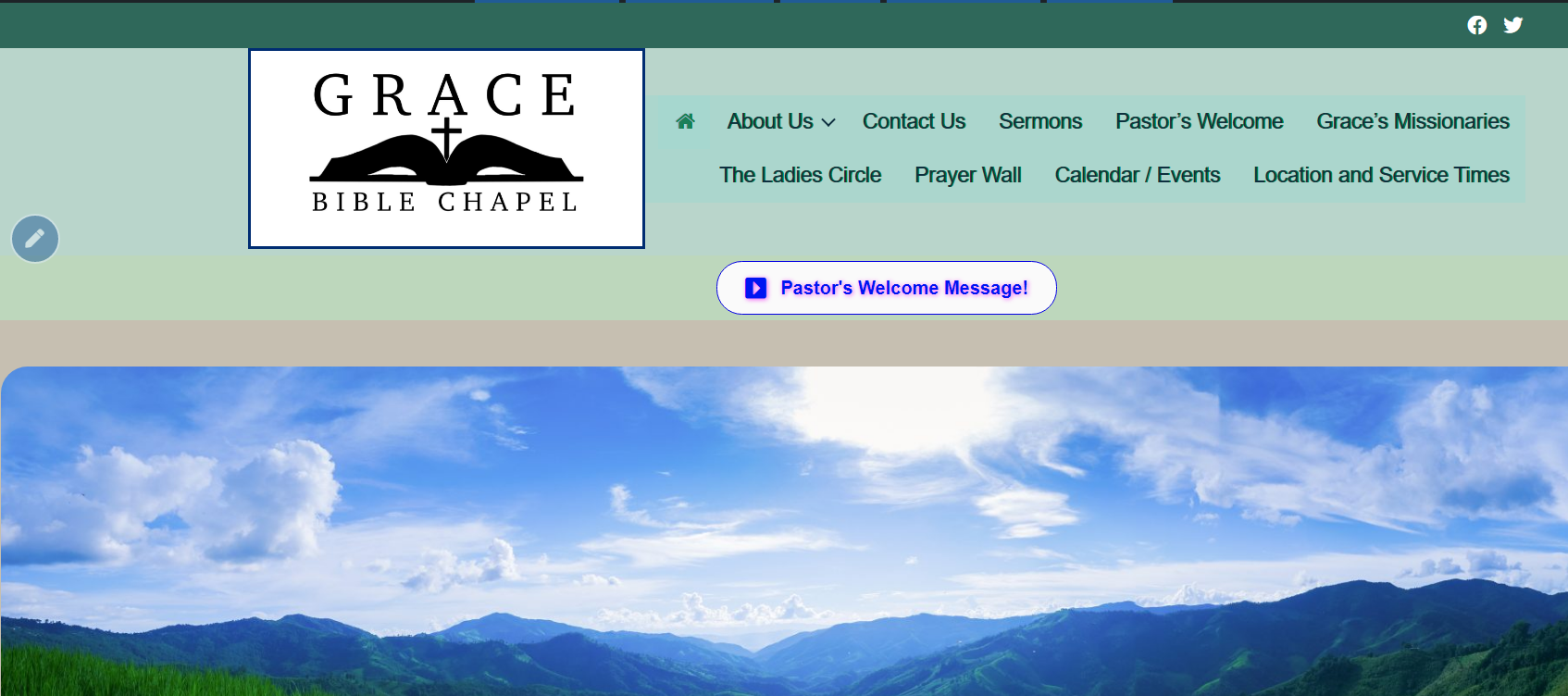 GBCMINISTRY.com
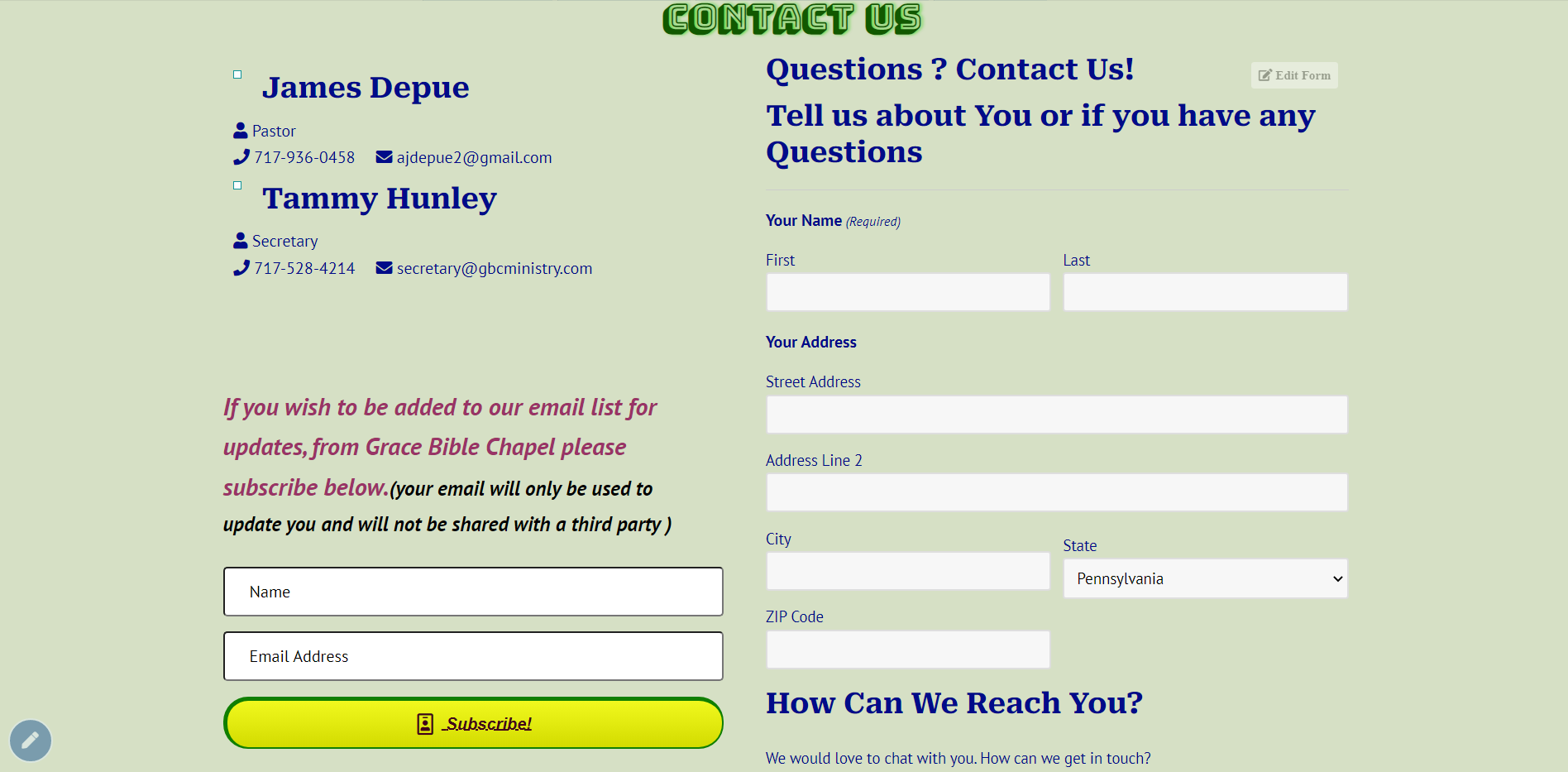 GBCMINISTRY.com
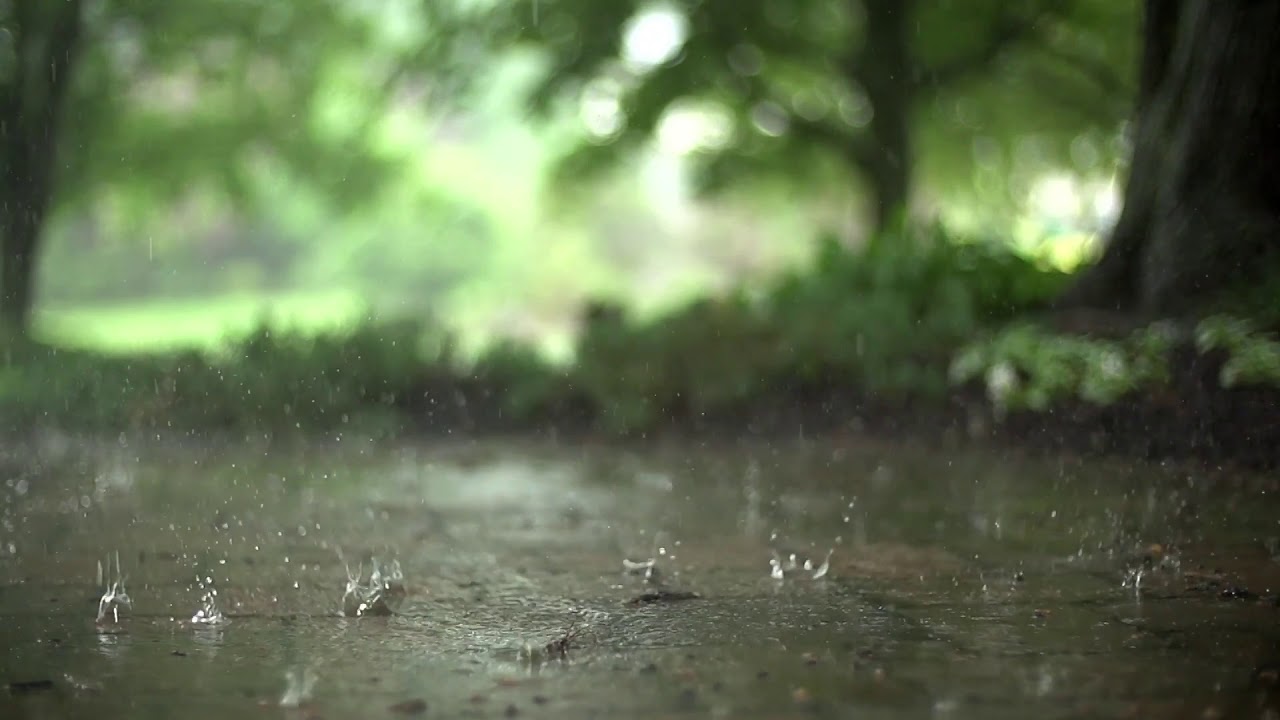 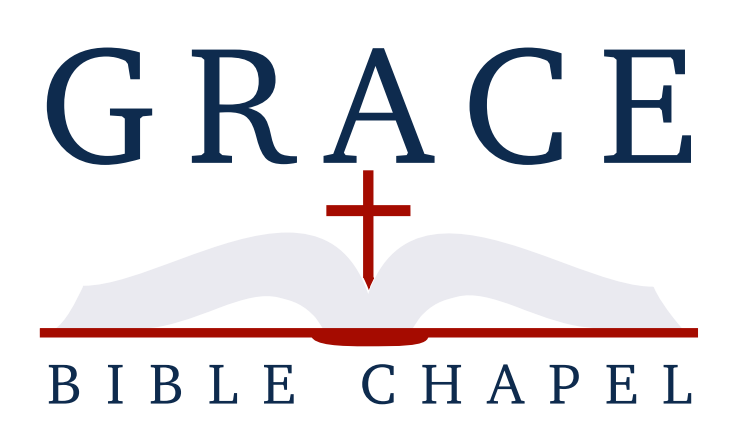 June 4th, 2023
Welcome to GBC
Psalm 147:8  He covers the heavens with clouds, prepares rain for the earth, makes grass to grow on the mountains.
Holy Spirit, living Breath of God,Breathe new life into my willing soul.Bring the presence of the risen LordTo renew my heart and make me whole.
Cause Your Word to come alive in me;Give me faith for what I cannot see;Give me passion for Your purity.Holy Spirit, breathe new life in me.
Holy Spirit, from creation's birth,Giving life to all that God has made,Show Your power once again on earth;Cause Your church to hunger for Your ways.
Let the fragrance of our prayers arise.Lead us on the road of sacrificeThat in unity the face of ChristWill be clear for all the world to see.
Holy Spirit, come abide within;May Your joy be seen in all we do—Love enough to cover ev'ry sinIn each thought and deed and attitude,
Kindness to the greatest and the least,Gentleness that sows the path of peace.Turn our striving into works of grace.Breath of God, show Christ in all we do.
GRACE BIBLE CHAPEL
Exploring our “First Name”

Grow in the GRACE and knowledge   of our Lord and Savior Jesus Christ. 
II Peter 3:18
Romans 1-16
A goldmine of God’s GRACE  (22 x)

Romans 7
A lesson on God’s Grace and LAW (20 x)

How do “rules” fit in a Christian’s life?
What is the LAW?
Rom 7:7 - 10 Commandments. Defines sin.
3:23 - It reveals God’s glory and exposes sinners.
13:8,9 - It describes loving God & neighbor.
5:20,21 - It shows our need for God’s grace 	and for a sinless Savior.

Gal 3:24  The law was our schoolmaster   to bring us to Christ.
Three Questions
Rom 6:1 - Should Christians keep sinning 	because God loves to forgive sinners?
Answer (12,13) = Don’t surrender to sin.

6:15 - Are Christians free to sin because the 	law has been replaced by grace?
	Answer (19) = We’re freed to serve, not to sin.

7:7 - Is the law sin?  • Answer = God forbid!
Attitudes toward the Law
Legalist (Rom 7:1-6) - Misses grace. 
		Seeks salvation and security in the law. 
	 Worships the law & is bound by it.

Libertine (7-12) - Abuses grace. 
		Lives for self rather than for God & others.
	 Rejects the law & claims to be free from it.
Attitudes toward the Law
Legalist (7:1-6) - Misses grace. 
Libertine (7-12) - Abuses grace.
Lover of the Law Giver (13-25)  	Increasingly grows in grace. 
 Loves the law because of the Law Giver 		and is humbled by it.
Are you a LEGALIST?
(Rom 7:1) Do you know the law, but not 	the life & death issues connected with 	it?
(2,3) Marriage illustration
- the law (like marriage vows) binds for life.
- death breaks law’s bonds (like the death 	of a spouse) and gives freedom.
Are you a LEGALIST?
(4) Christian application
- identifying by faith with Jesus’ death ends 		any claims the law may have on you.
- identifying by faith with Jesus’ life allows 	you to “marry” the living Savior,
	and to produce fruit from that new union.
Galatians 2:20  I have been crucified with Christ; it is no longer I who live, but Christ lives in me; and the life which I now live in the flesh I live by faith in the Son of God, who loved me and gave Himself for me.
(5,6) Consider the options
- embracing the law leaves you producing the 	old fleshly things the law condemns.
- embracing Christ releases you from the law’s 	grip and produces a new life of loving service.

Ex 21:5  If (after 7 years) the Hebrew servant says, “I love my master. I will not go out free”. 
6  Then his master will bring him to the door post; and his master will bore his ear through with an aul; and he will serve him for ever.
Are Christians released from the Law?
Yes - Instead of having to obey laws as a slaves,
 	we want to obey Jesus as His bride and
	are enabled to obey by the indwelling Spirit.

Yes & No - Grace produces a grateful heart.
	What once was seen as prison bars 
	are now welcomed as guardrails.

 Rules-focus replaced with relationship-focus
Are You a Libertine?
(One who rejects the law. Abuses grace)
Since God’s grace frees me from law’s penalty, then is the law sinful, destroying my liberty in Christ?
(7) Short answer = “God forbid!”
(12) Long = The Law is holy, just, good (not evil)
It’s like a mirror (7) - reveals my sins
like a magnet (8) - pulls my sins to the surface
like a mortician (9-11) - certifies the truth
Are You a Libertine?
(12,13) Need to grasp the “beauty of holiness”,
	the “exceeding sinfulness” of sin, and 
    	the deeply personal nature of sin (I, me).

Both legalists and libertines are proud
- 1st boasts of his/her efforts to keep the law.
- 2nd boasts of his/her freedoms from the law.
Are You a Lover of the Law-Giver?
(14) Have you seen that the problem is not the 	law (mirror, magnet, mortician), but you?
(15,16) Do you experience 2 competing natures?
- An old nature that still wants to practice what 	displeases God.
- A new nature that hates displeasing God.
- A love/hate view of God’s law and my heart.
(21-23) Do you experience 2 competing laws?
	- God’s law that delights your new heart (22)
	- Sin’s law that captivates your old flesh (23)

(24,25) Do you express 2 humble heart cries?
	- I am such a wretched man! (24)
	- I am so grateful for the Perfect Man! (25)

Are You a Lover of the Law-Giver?
Romans 7
How do “rules” fit in a Christian’s life?

Legalism - rules define my relationship with God.
Libertine - rules harm my relationship with God.
Love for the Law-Giver - Because of my 	relationship with God, I seek to please Him.

1John 4:19  We love Him because 
He first loved us.
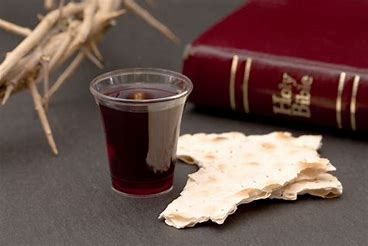 (#371)
Once For All
 Free from the law, O happy condition, Jesus has bled, and there is remission;
Cursed by the law and bruised by the fall,
Grace has redeemed us once for all.
Once for all, O sinner, receive it,
Once for all, O brother, believe it;
Cling to the cross, the burden will fall,
Christ has redeemed us once for all.
Now we are free, there's no condemnation,
Jesus provides a perfect salvation;
"Come unto Me," O hear His sweet call,
Come, and He saves us once for all.
Once for all, O sinner, receive it,
Once for all, O brother, believe it;
Cling to the cross, the burden will fall,
Christ has redeemed us once for all.
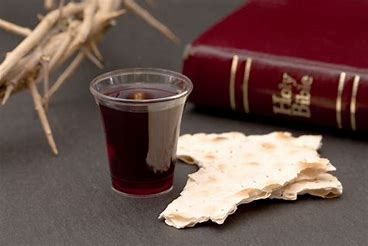 "Children of God," O glorious calling,
Surely His grace will keep us from falling;
Passing from death to life at His call,
Blessed salvation once for all.
Once for all, O sinner, receive it,
Once for all, O brother, believe it;
Cling to the cross, the burden will fall,
Christ has redeemed us once for all.